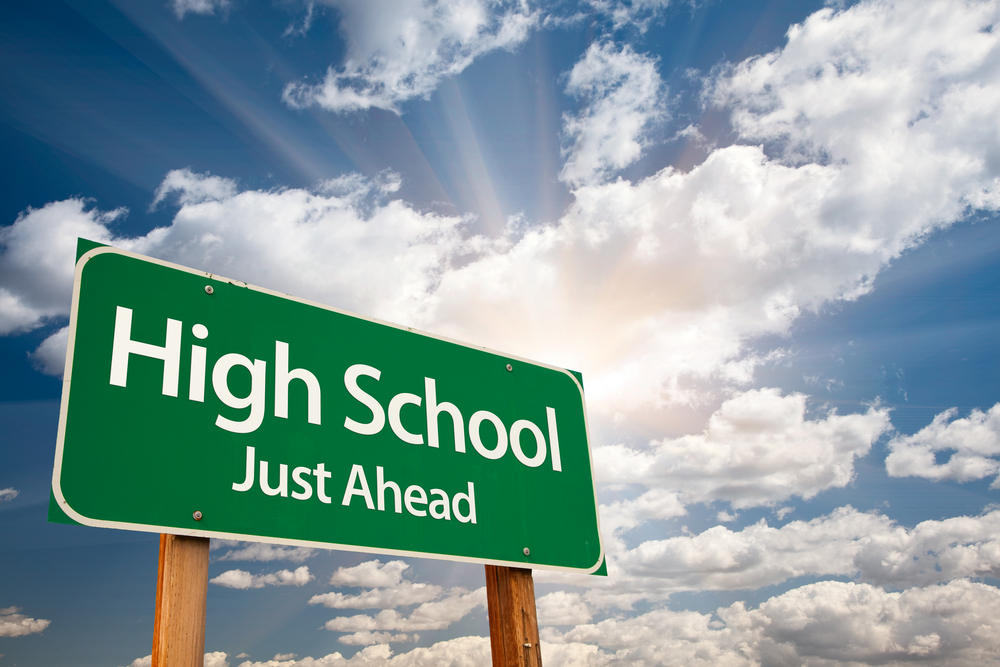 Preparing for High School
And your future!
What do I need to go onto High School?
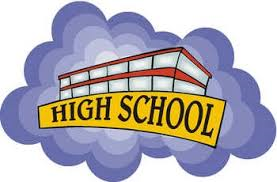 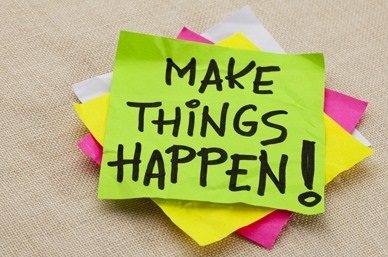 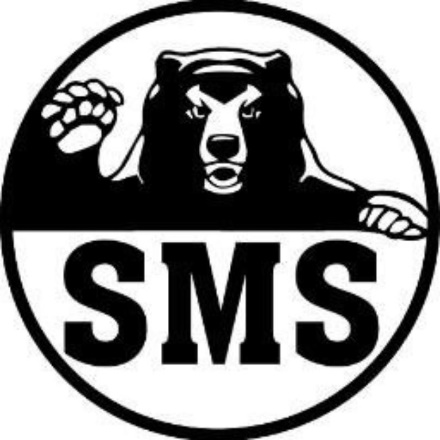 To move onto high school….
Earn your middle school credits in English, Math, Science, and Social Studies 

Good  attendance
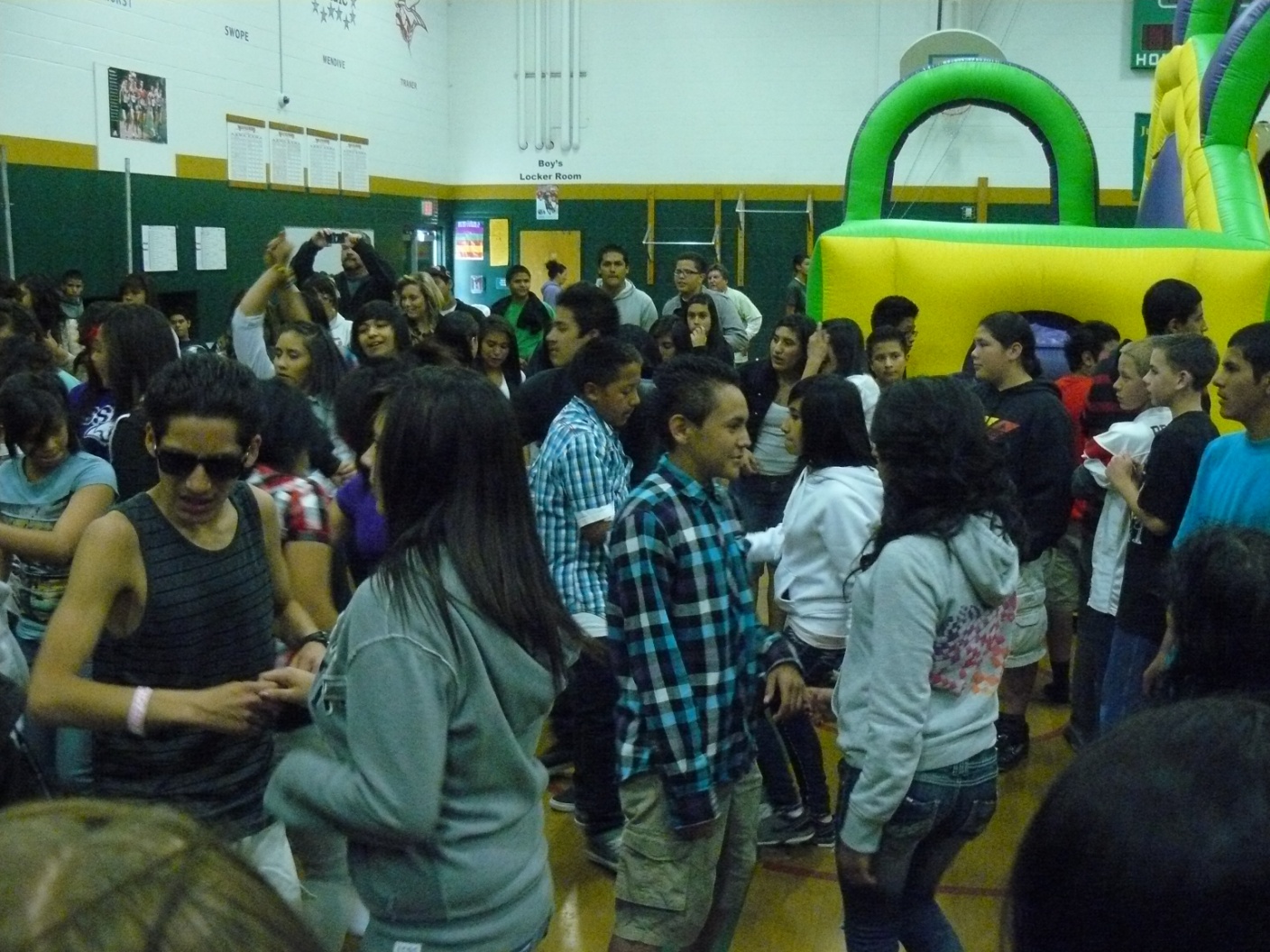 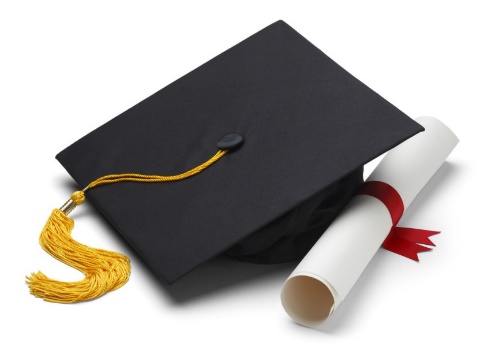 High School Credits
22 ½ Credits
3 Math
4 English
2 Science
3 History
2 PE / ROTC
.5 Health
.5 Computers
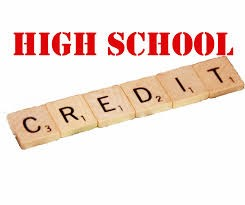 90 % Attendance
No more than 9 days absent per semester
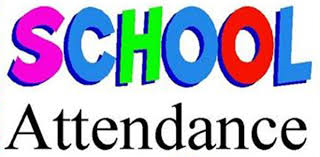 High School Diploma
Standard – 22.5 credits  + pass end of course exams
Advanced- 24 credits + 3.25 or above GPA+ pass end of course exams 
Honors – 24 credits (8 in honors level classes) + 3.4 or above GPA + pass end of course exams

Everyone must take the ACT
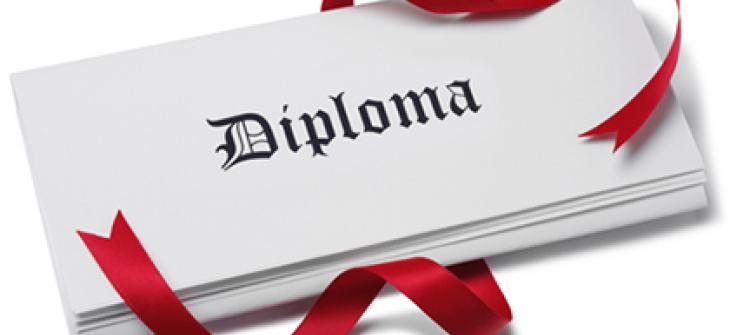 Your GPA – grade point average
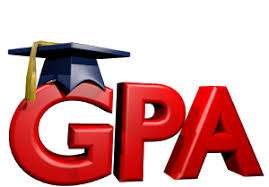 CLASS RANK
COLLEGE

Calculating GPA:
A = 4
B = 3
C = 2
D = 1
F =  0
Examples…….
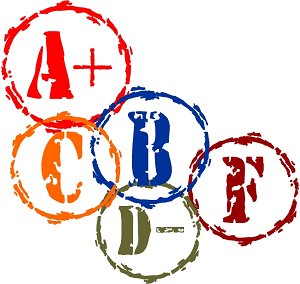 What are your options for high school?
Zoned school
Variance
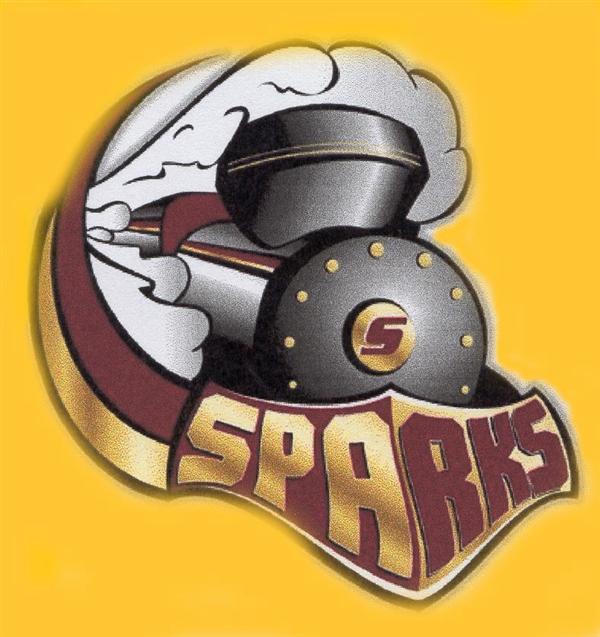 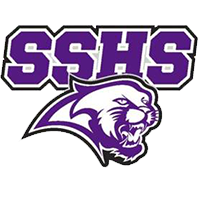 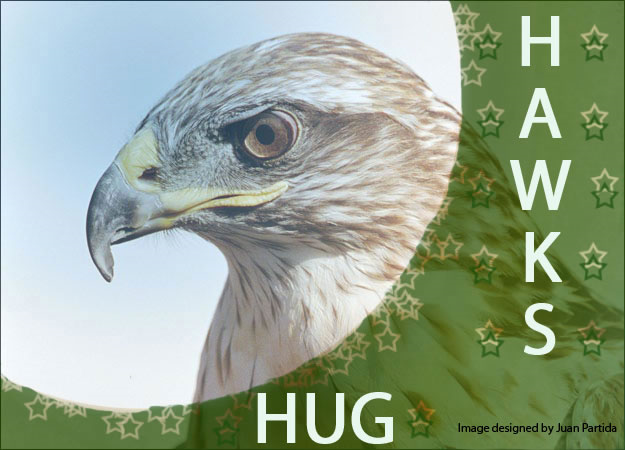 Other high school options:
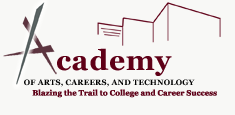 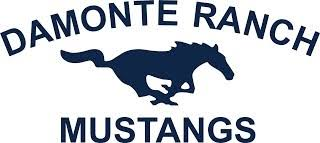 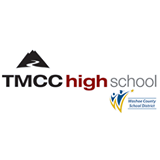 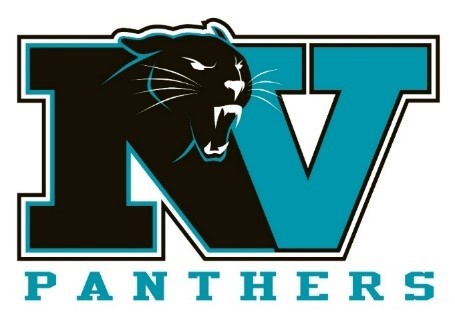 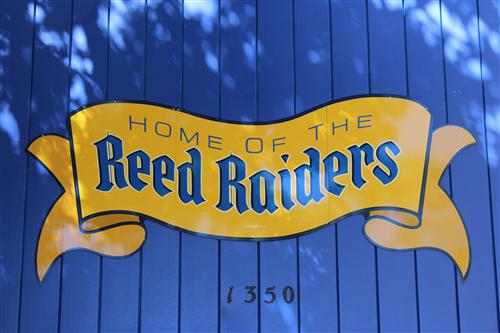 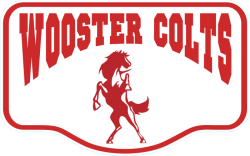 Signature Academies
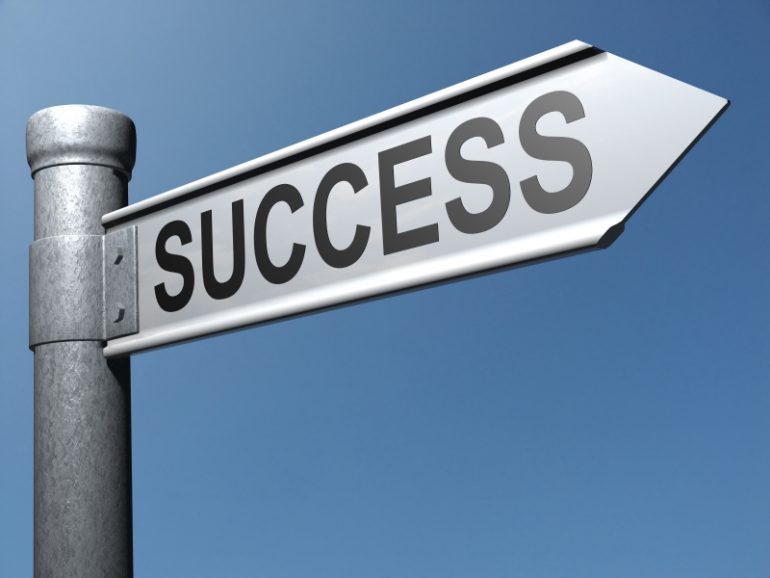 Each high school
Career experience
No transportation (ONLY FOR WOOSTER AND AACT)
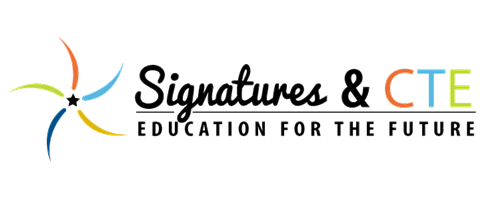 Signature Academies:
Performing Arts Academy at Damonte Ranch HS

Health Occupation /Culinary/ Engineering at Reed HS

Media Arts and Communication / Sports Medicine Academy at Spanish Springs HS

IT/ Computer programming/Drones – Sparks HS

Medical/ Culinary – Hug HS
International Baccalaureate  - IB Program at Wooster HS
IB exams for college credits
Transportation available 
Rigorous/Challenging
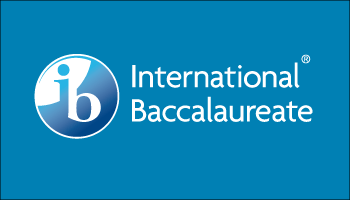 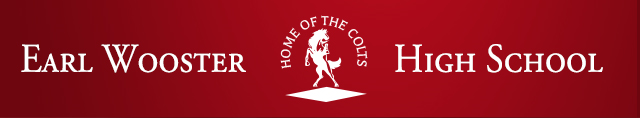 AACT – The Academy HShttps://www.youtube.com/watch?v=_E7TwoIYQdY&index=1&list=PL6_loJgn25NQrj2jAecav8YfnkStR-OzU
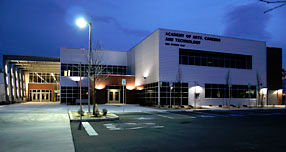 Community college credit
Transportation available 
No music or sports
	7 Academies
Communication Arts & Media Academy 
Culinary & Hospitality Academy
Education & Training Academy
Engineering Academy
HS of Business Academy
Medical Academy 
Natural Resource & Animal Science
TMCC High School
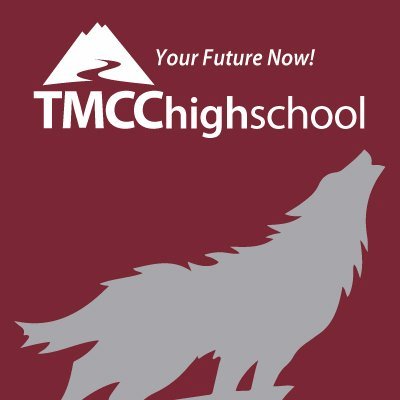 HIGH SCHOOL/COLLEGE CREDITS https://vimeo.com/151403978
Sophomore year of High School
FREE College Tuition
Access to College resources, labs, learning centers, tutors, gym, etc.
Receive instruction from college instructors
Rigorous/Challenging
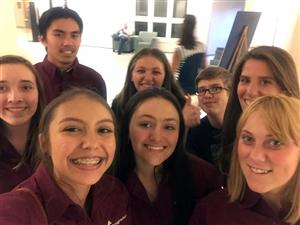 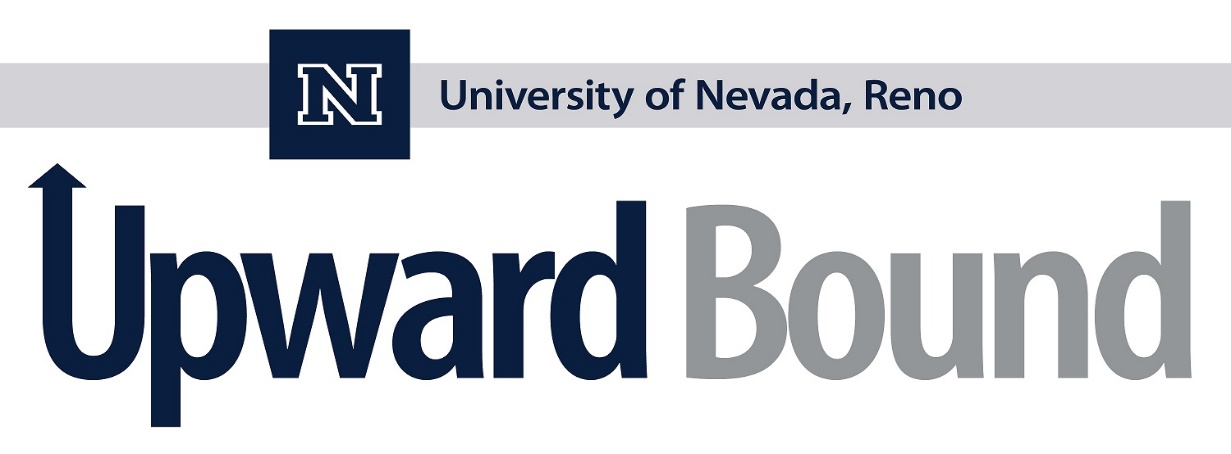 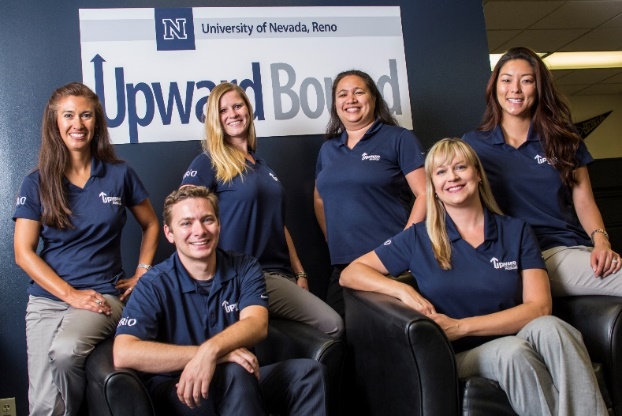 1st generation- SHS/HUG
FREE College Preparatory Services
Offer fully paid college tours of Universities outside the area
Academic Summer program
https://www.youtube.com/watch?v=wUI0TWnwFh8
ACE Charter School
Construction Trades, Diesel Mechanics, and Architectural/technical drafting/design
Hands on, applied learning environment

https://www.youtube.com/watch?v=XZy8TTmEv70
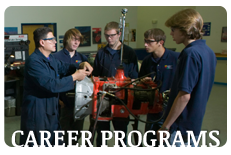 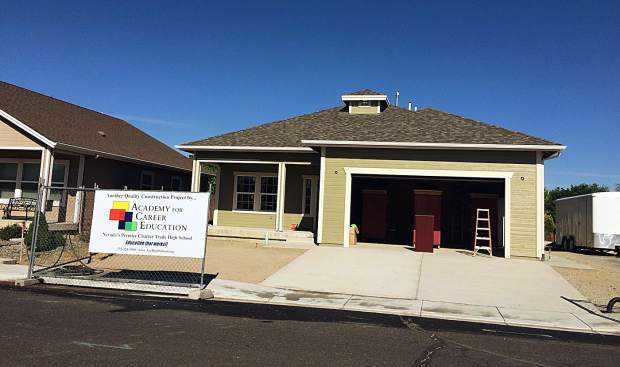 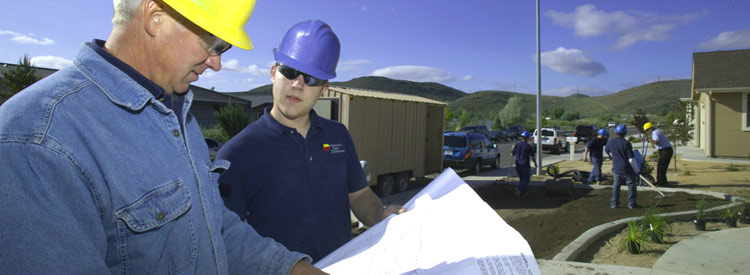 Sageridge School
SMS students CAN compete!
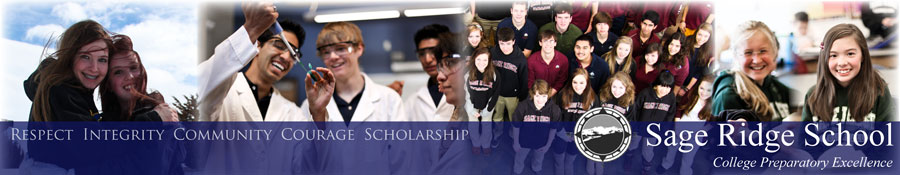 Question
Why is education and other specialized training important for your future?
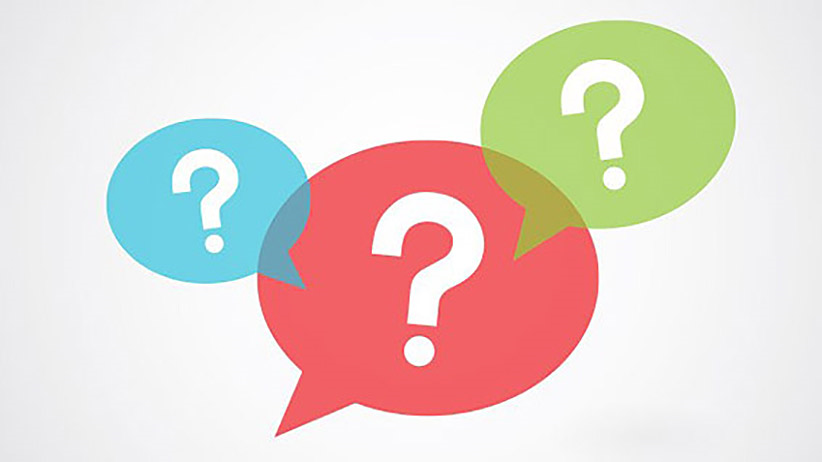 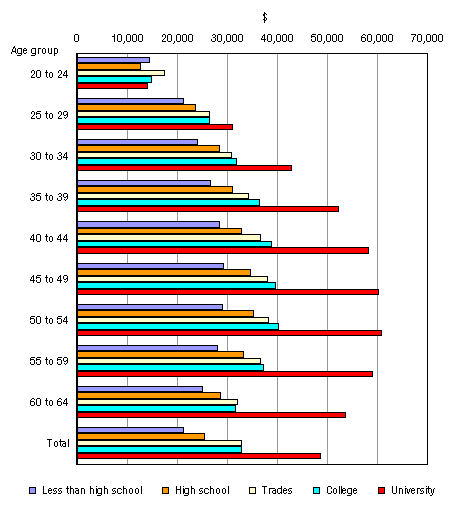 Ways to Pay for College
Scholarships: Academics, Sports, Music etc.
Millennium Scholarship – 3.25 + pass end of course exams
Loans, work study
Grants
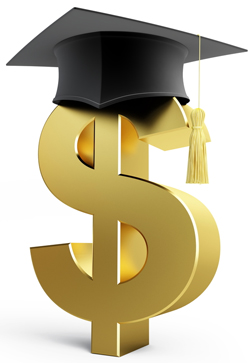 Questions????
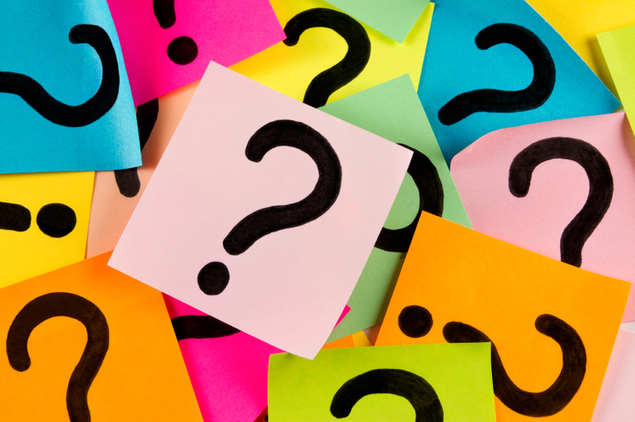